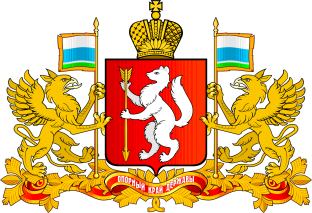 Министерство культуры Свердловской области
О поддержке социально ориентированных некоммерческих организаций, реализующих проекты в сфере культуры
Москалева Екатерина Владимировна, начальник отдела музейной, библиотечной, культурно-досуговой деятельности и межведомственных программ Министерства культуры Свердловской области
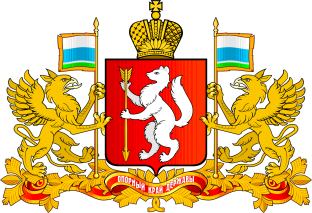 Министерство культуры Свердловской области
Государственная программа Свердловской области «Развитие культуры в Свердловской области до 2024 года: субсидии НКО на реализацию проектов в сфере культуры
Объем финансовой поддержки (2014-2016 гг.): 63,58 млн. руб. Источники финансирования: областной бюджет – с 2012 года; федеральный бюджет – с 2016 года
1) реализация социокультурных проектов, направленных на развитие межнационального сотрудничества, укрепление межэтнических и межконфессиональных отношений, популяризацию и развитие самобытной казачьей культуры, на поддержку и развитие коллективов любительского художественного творчества;
2) поддержка проектов СОНКО (общественные объединения творческих работников и их союзы, ассоциации);
3) гранты Губернатора Свердловской области учреждениям культуры и искусства, фондам, некоммерческим партнерствам и АНО (целевое назначение)
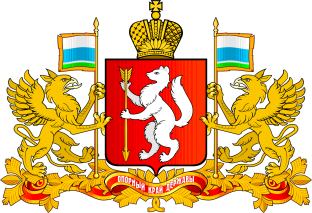 Министерство культуры Свердловской области
Субсидии НКО, работающим в сфере межнациональных отношений и сохранения самобытной казачьей культуры
Субсидии общественным объединениям творческих работников  и их союзам, ассоциация
Гранты Губернатора Свердловской области
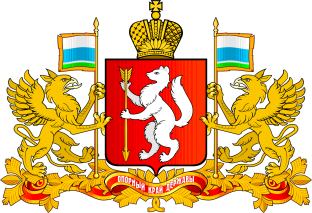 Министерство культуры Свердловской области
Социокультурные проекты, победившие в конкурсах и получившие поддержку:
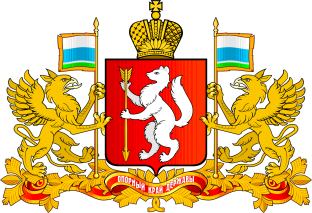 Министерство культуры Свердловской области: 
Предоставление субсидий
Объем средств на реализацию мероприятий по предоставлению субсидий некоммерческим организациям, не являющимся государственными и муниципальными учреждениями:
1) на реализацию социально-культурных проектов (мероприятий), направленных на развитие межнационального сотрудничества, сохранение и защиту самобытности, культуры, языков и традиций народов Российской Федерации, укрепление межэтнических и межконфессиональных отношений - 1400 тыс. руб. (в т.ч. из федерального бюджета -500 тыс. руб.);
 2) на поддержку и развитие работающих на базе некоммерческих организаций национальных коллективов любительского художественного творчества – 900 тыс. руб. (в т.ч. из федерального бюджета -300 тыс. руб.);
3)  на популяризацию и развитие самобытной казачьей культуры – 611,5 тыс. руб. (в т.ч. из федерального бюджета – 291,5 тыс. руб.).

Субсидии предоставляются по итогам конкурсного отбора.
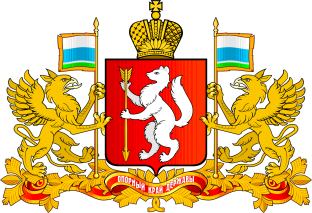 Министерство культуры Свердловской области: 
Предоставление субсидий
Право на получении субсидии имеют НКО:
- зарегистрированные на территории Свердловской области
- не находящиеся в состоянии ликвидации и не имеющие решения Арбитражного суда Свердловской области о признании организации банкротом и об открытии конкурсного производства;
не имеющие задолженности по начисленным налогам, сборам и иным обязательным платежам в бюджеты бюджетной системы Российской Федерации;
- осуществляющие в соответствии с учредительными документами деятельность по развитию межнационального сотрудничества, сохранению и защите самобытности, культуры, языков и традиций народов Российской Федерации, в том числе и имеющие на своей базе работающие национальные коллективы любительского художественного творчества, а также осуществляющие в соответствии с учредительными документами деятельность по популяризации и развитию самобытной казачьей культуры.
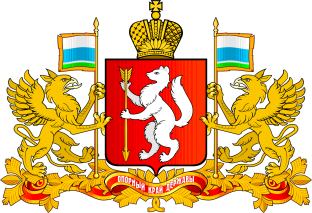 Министерство культуры Свердловской области:
Для проведения конкурсного отбора Министерство:
1) создает комиссию по проведению конкурсного отбора, по результатам которого НКО предоставляются субсидии;
2) определяет перечень НКО , признанных участниками конкурсного отбора, а также перечень НКО, не допущенных к участию в конкурсном отборе;
3) организует работу Комиссии по рассмотрению документов участников конкурсного отбора;
4) по итогам  конкурсного отбора направляет уведомления участникам конкурсного отбора.
Комиссия  рассматривает заявки и проекты в два этапа:
- заочное (дистанционное) рассмотрение документов участников конкурсного отбора;
- проведение заседаний Комиссии с обсуждением результатов заочного (дистанционного) рассмотрения документов участников конкурсного отбора, утверждением сводных результатов по каждому заявленному проекту и определением размера субсидий для каждого участника конкурсного отбора.
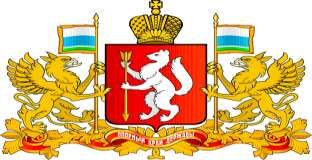 Министерство культуры Свердловской области
Благодарю за внимание!